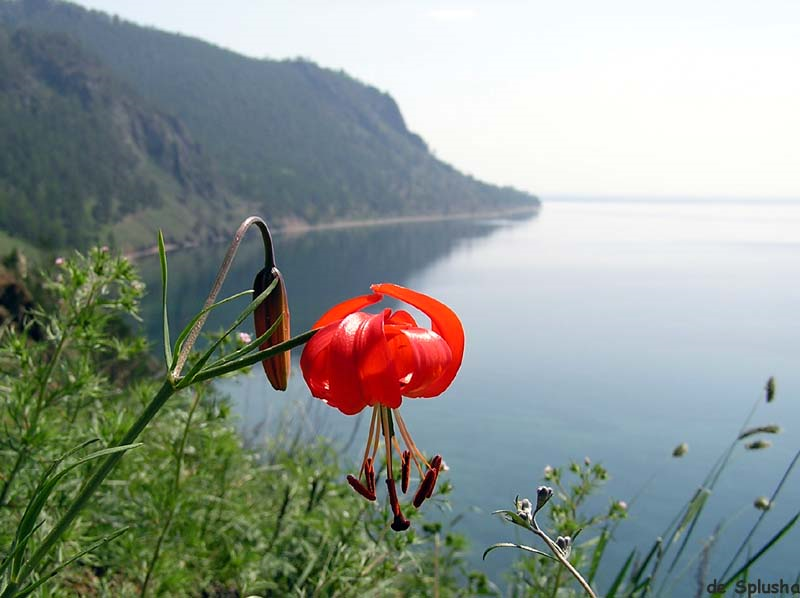 Байкал- жемчужина Сибири.
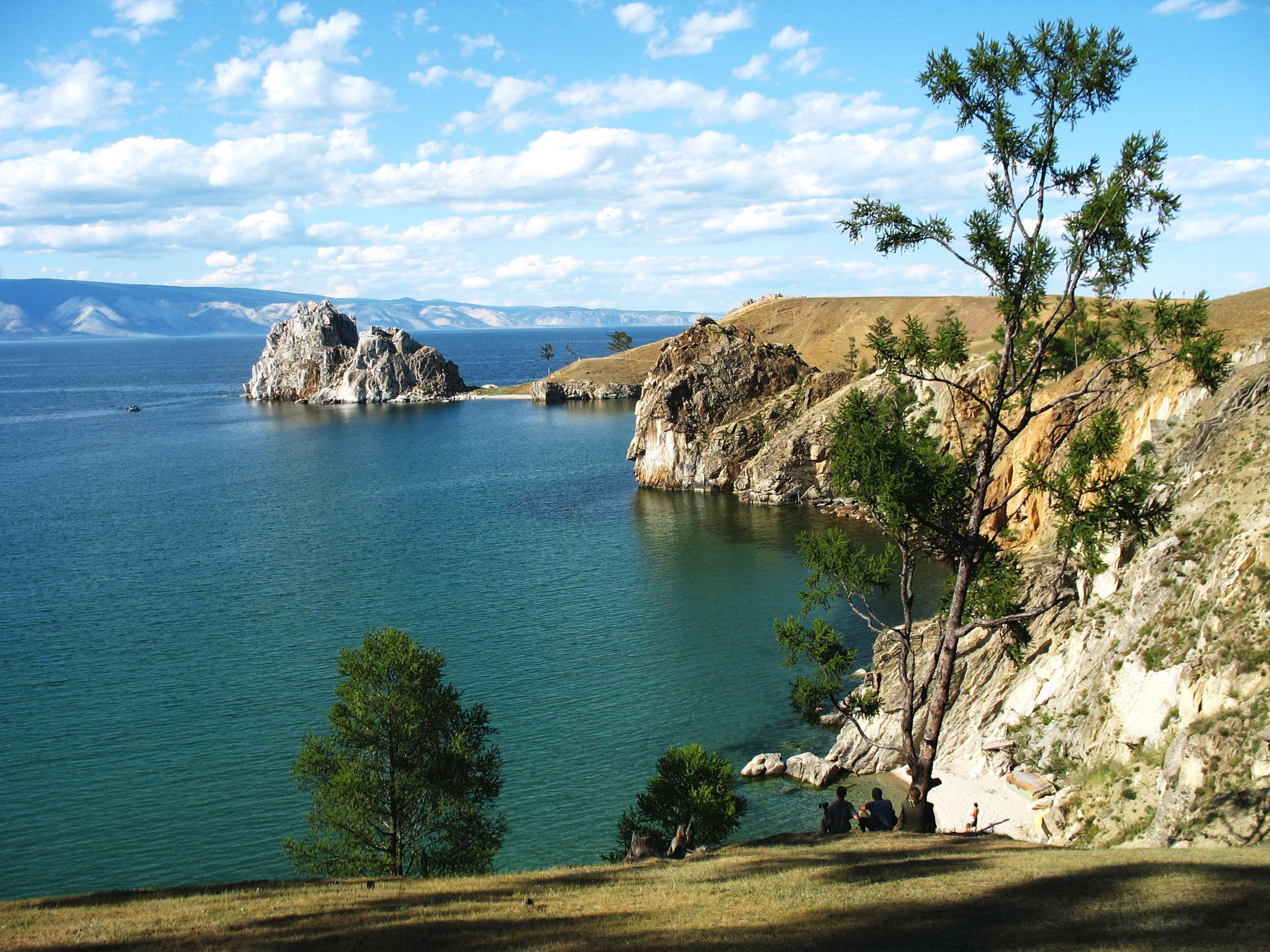 Цели:
Расширить кругозор учащихся об озере Байкал.
Познакомить с его размерами, красотой, удивительным животным миром, и значением его для людей.
Прививать бережное отношение и охране уникальной нашей жемчужине
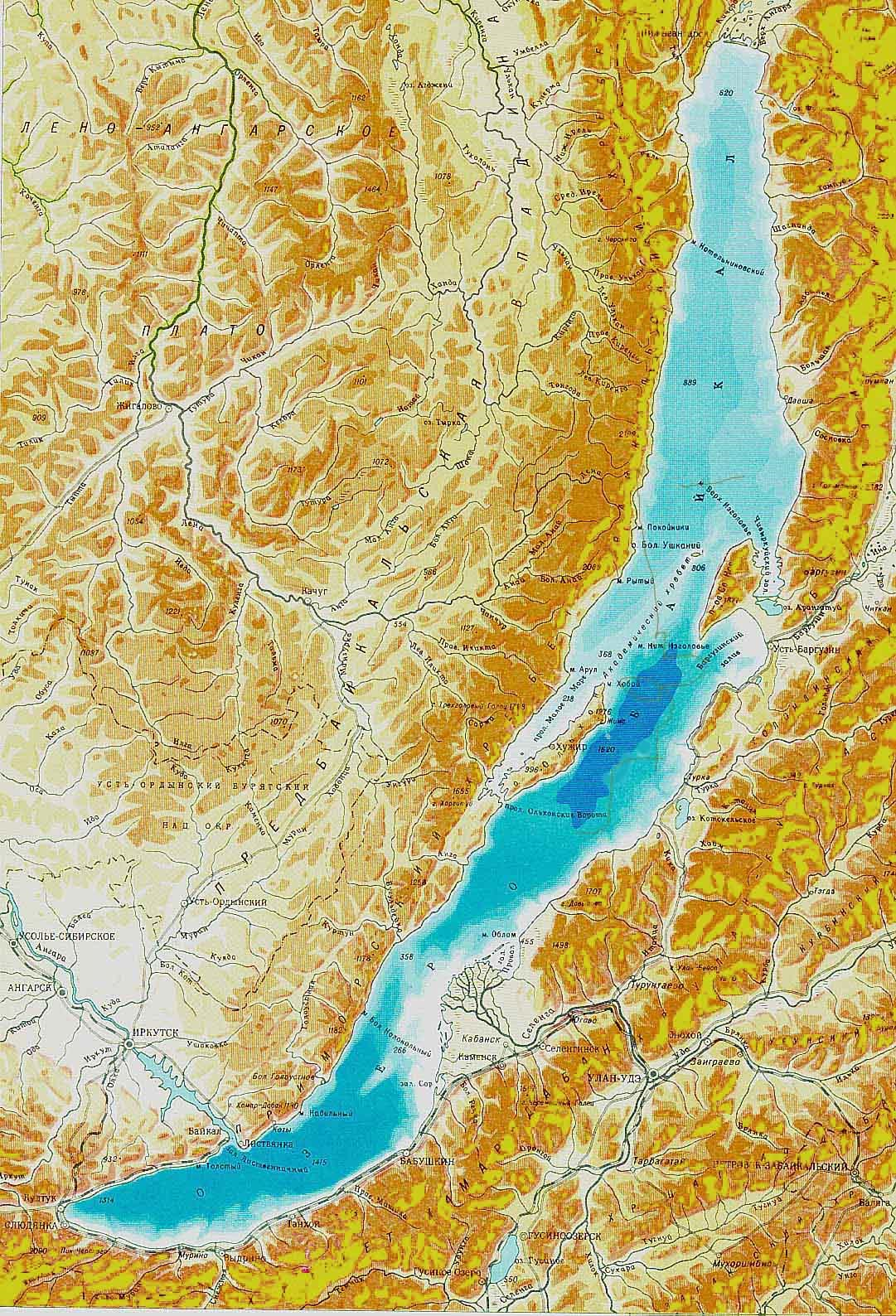 Его природа создавала
В далеком веке,
В древней мгле…
Я вижу контуры Байкала,
Как полумесяц на  земле
Его природа создавала
В далеком веке.,
В древней мгле…
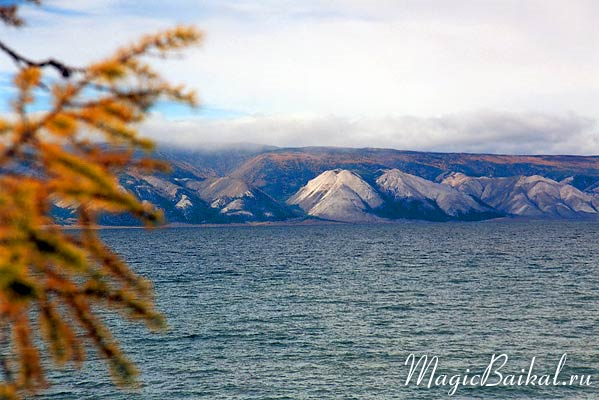 Хребты Приморский,
Баргузинский
Его прикрыли с двух сторон
Великой силой исполинской 
Байкал издревле наделён.
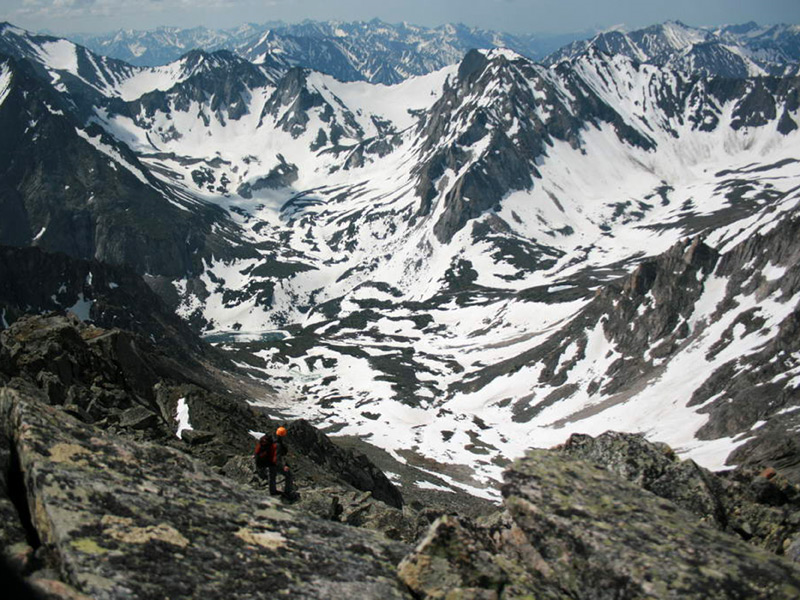 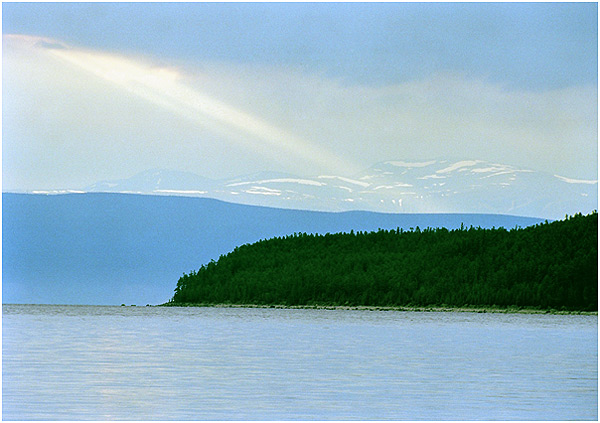 Лесистых гор полуовалы,
Касанье голубых лекал.
И скалы, срезанные валом,
И небо, павшее в Байкал.
И сам он Величав и вечен
В гранитной рамке вырезной
И весь – до донышка – просвечен,
И весь до капельки – родной.
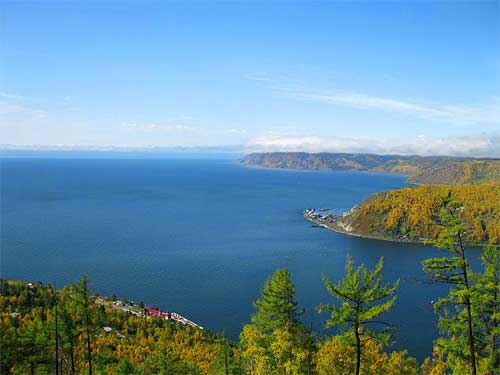 И Ангары полёт строптивый,
И ветра крик, и гул турбин,
И птицы-сосны над обрывом,
И дикий ветер баргузин -
Всё это ,без чего не в силах
Быть далью даль и ширью ширь,
И ты немыслима, Россия,
И ты немыслима, Сибирь.
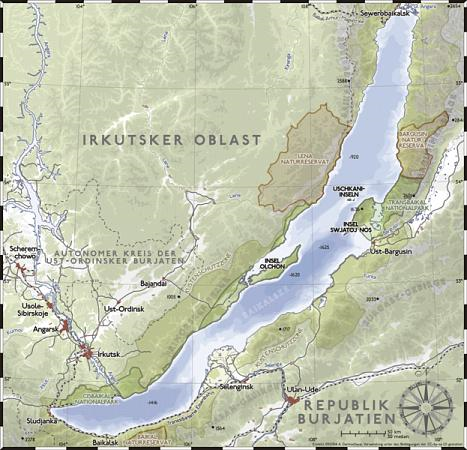 Байкал – жемчужина Сибири.
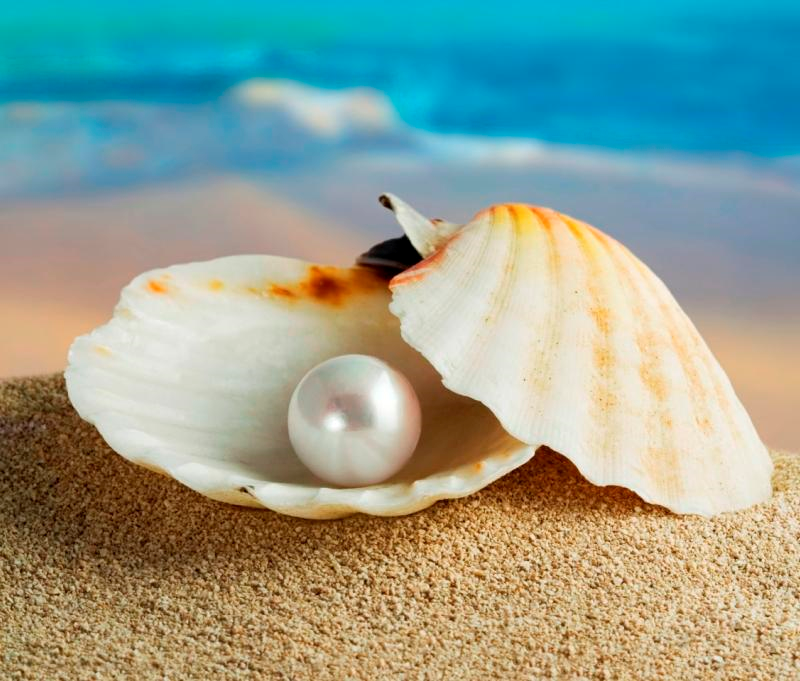 Блеск и красота жемчуга обусловлены игрой света на волнистой поверхности слоёв перламутра. Обычно жемчуг имеет белый цвет, иногда кремовый или розовый; встречаются также жёлтые, зелёные, чёрные и даже голубые жемчужины
Жемчужина образуется внутри раковины моллюска в результате попадания туда постороннего предмета (песчинки и др.). Вокруг предмета-песчинки происходит отложение перламутра, образующего тонкими плёнками
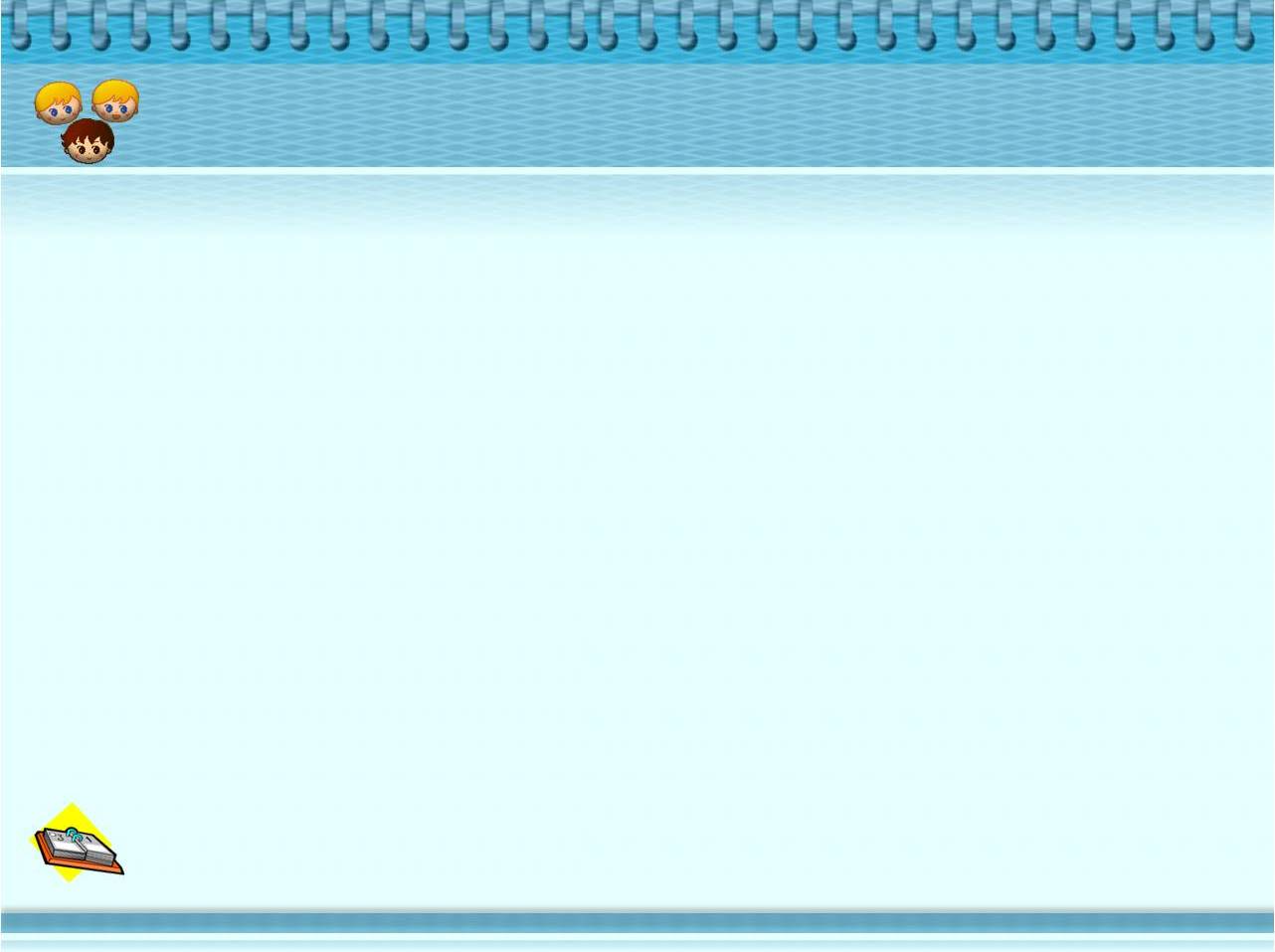 1. 636 км - 
  2.25-80км - 
  3.31500кв.км. - 
  4.1620м – 
  5.23000 куб. км.-
? ? ?
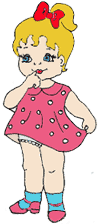 544 -
6.
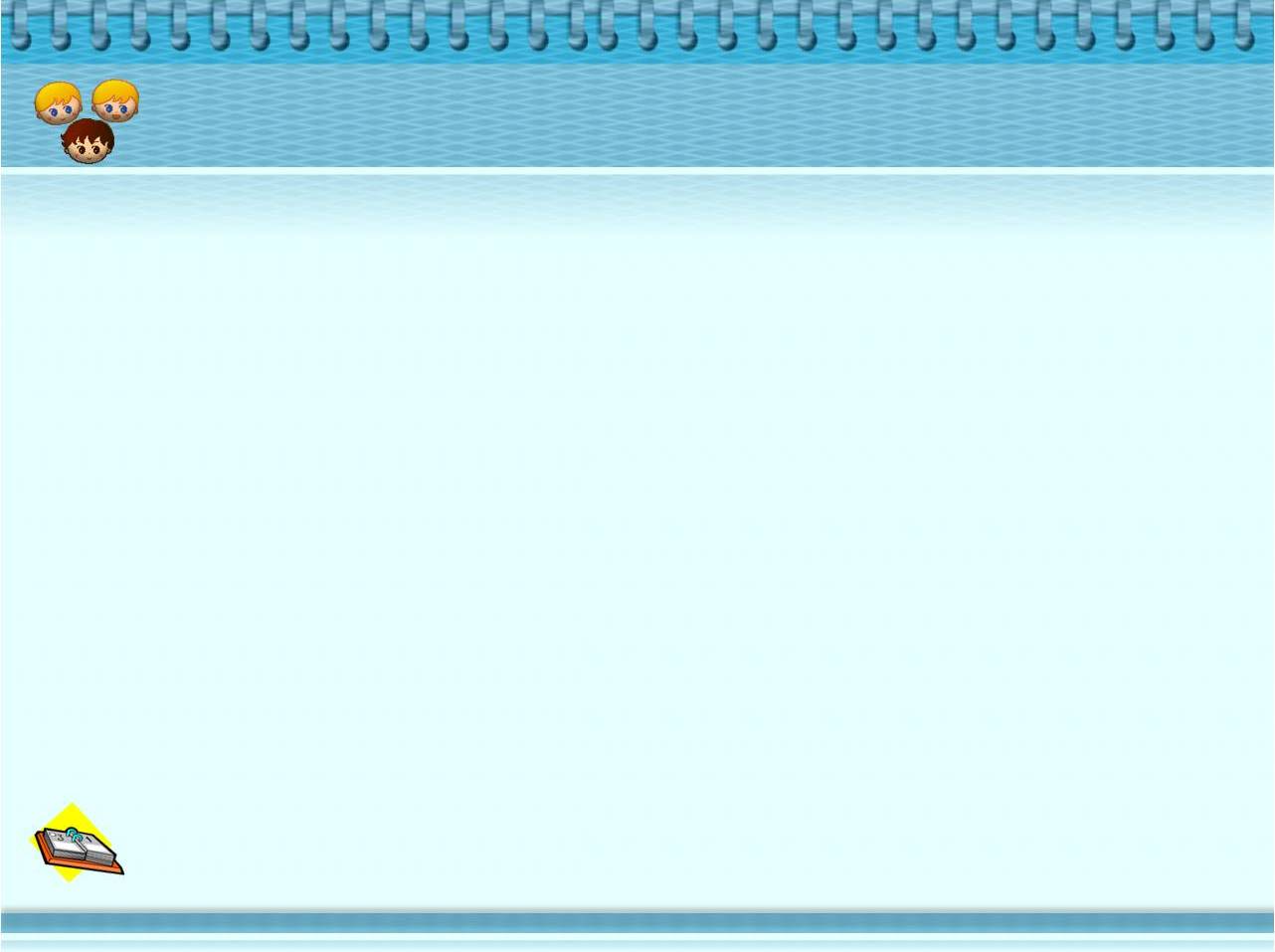 длина
1. 636 км - 
  2.25-80км -  ширина
  3.31500кв.км. - 
  4.1620м – 
  5.23000 куб. км.-
площадь
глубина
Объём 
пресной воды
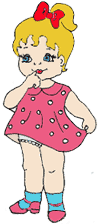 544 -
рек,речушек,ручейков
6.
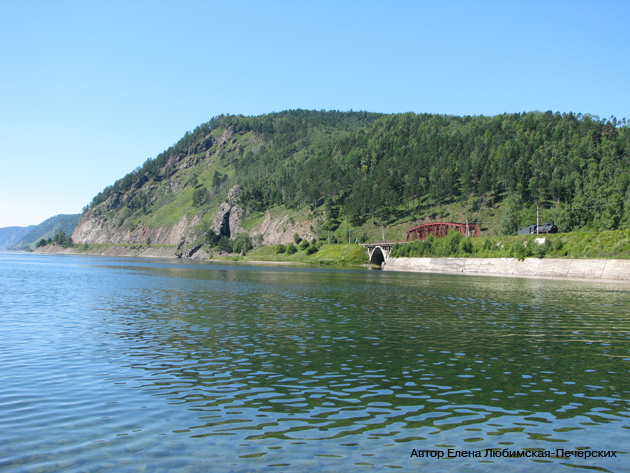 Вода в  Байкале чистейшая и прозрачная, приятная на вкус. Это самое большое пресное озеро   в мире. Оно содержит 4/5 запасов всей пресной воды в нашей стране
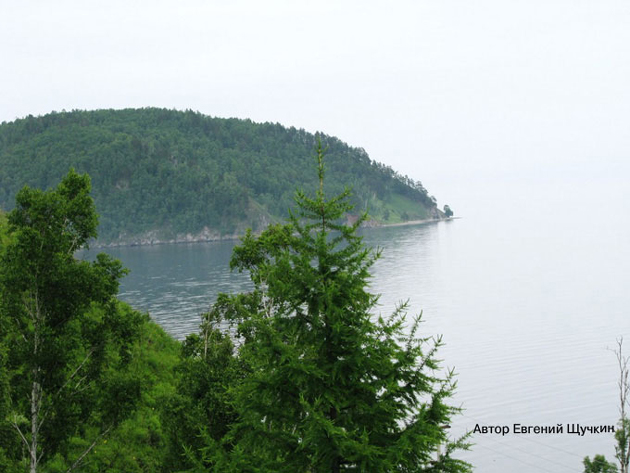 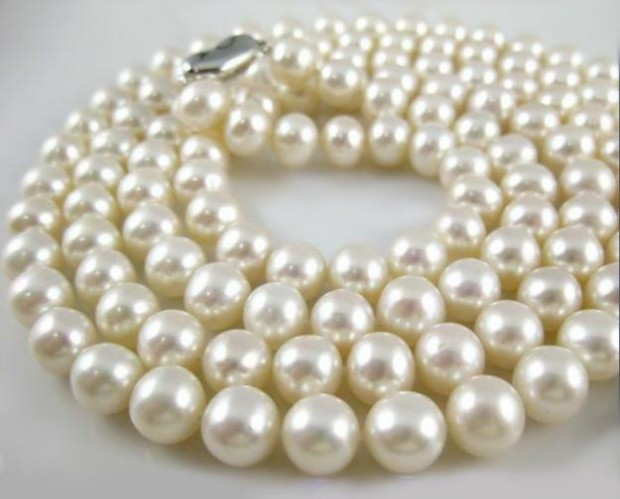 Ни с чем не сравнима красота жемчуга.
Озеро расположено  в красивейшем месте, берега озера украшает множество разных растений ,которые можно встретить только на берегу Байкала.
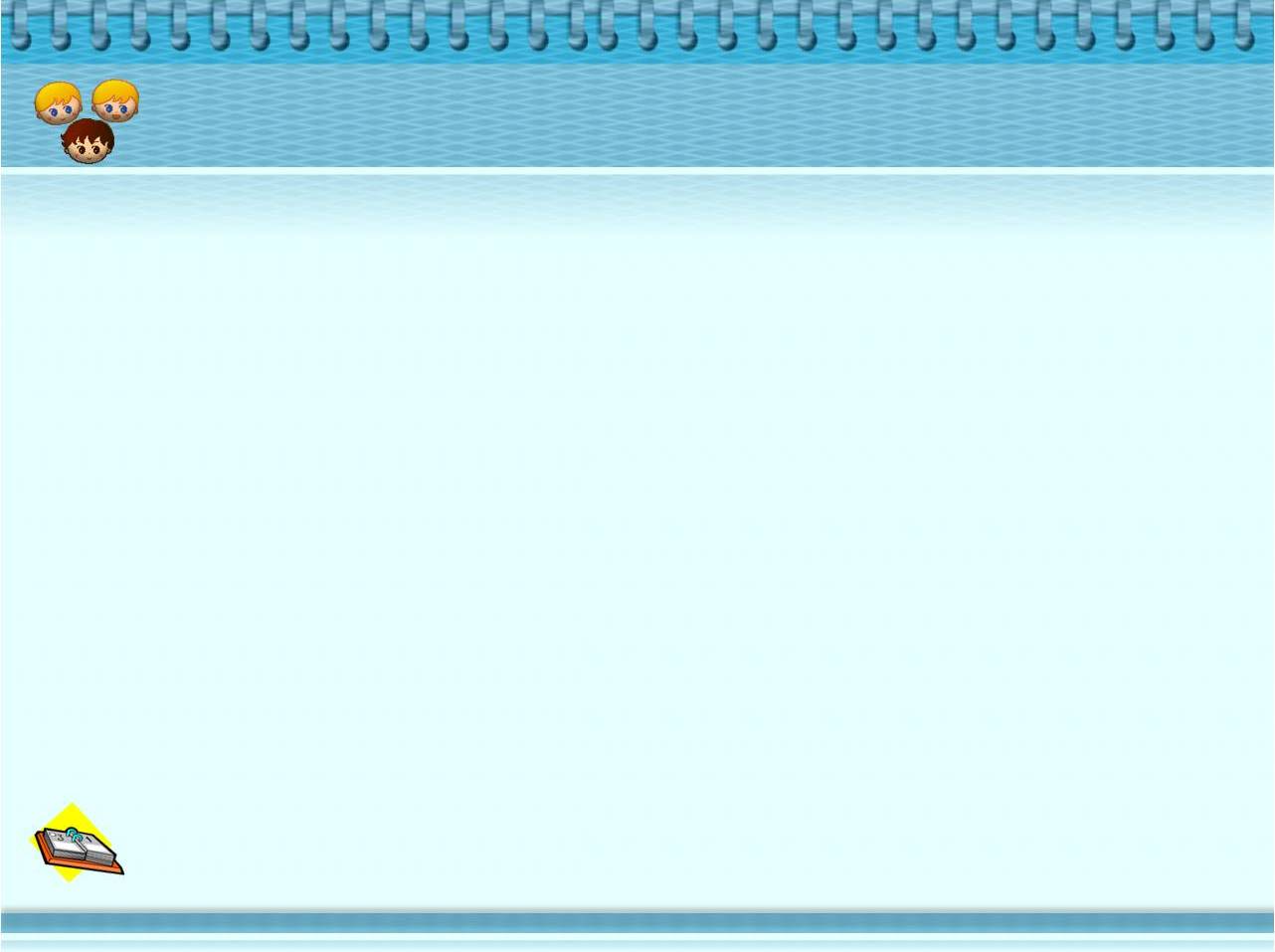 ? ? ?
Кто лишний?
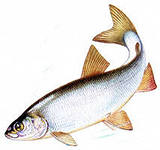 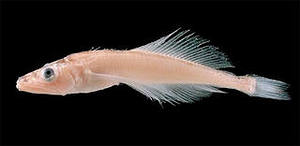 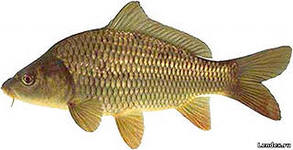 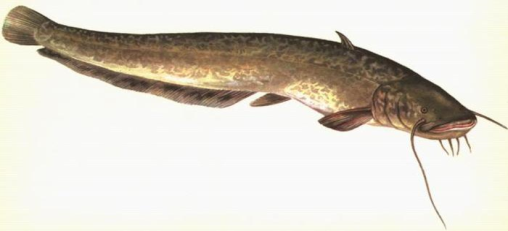 голомянка
карп
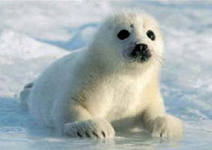 сиг
налим
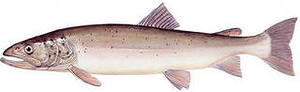 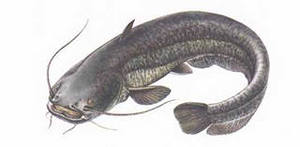 таймень
нерпа
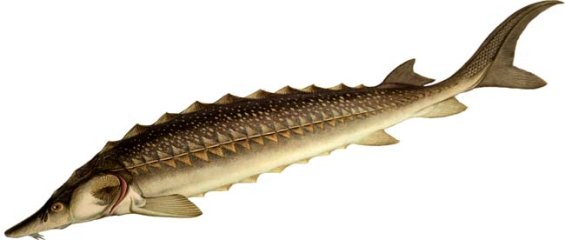 сом
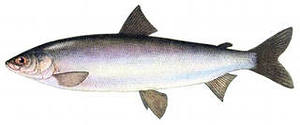 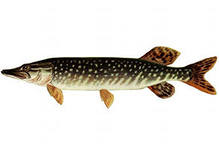 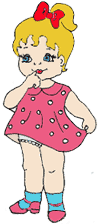 омуль
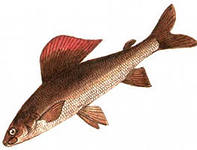 осетр
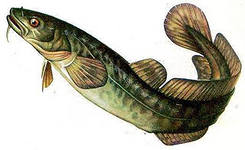 щука
налим
налим
хариус
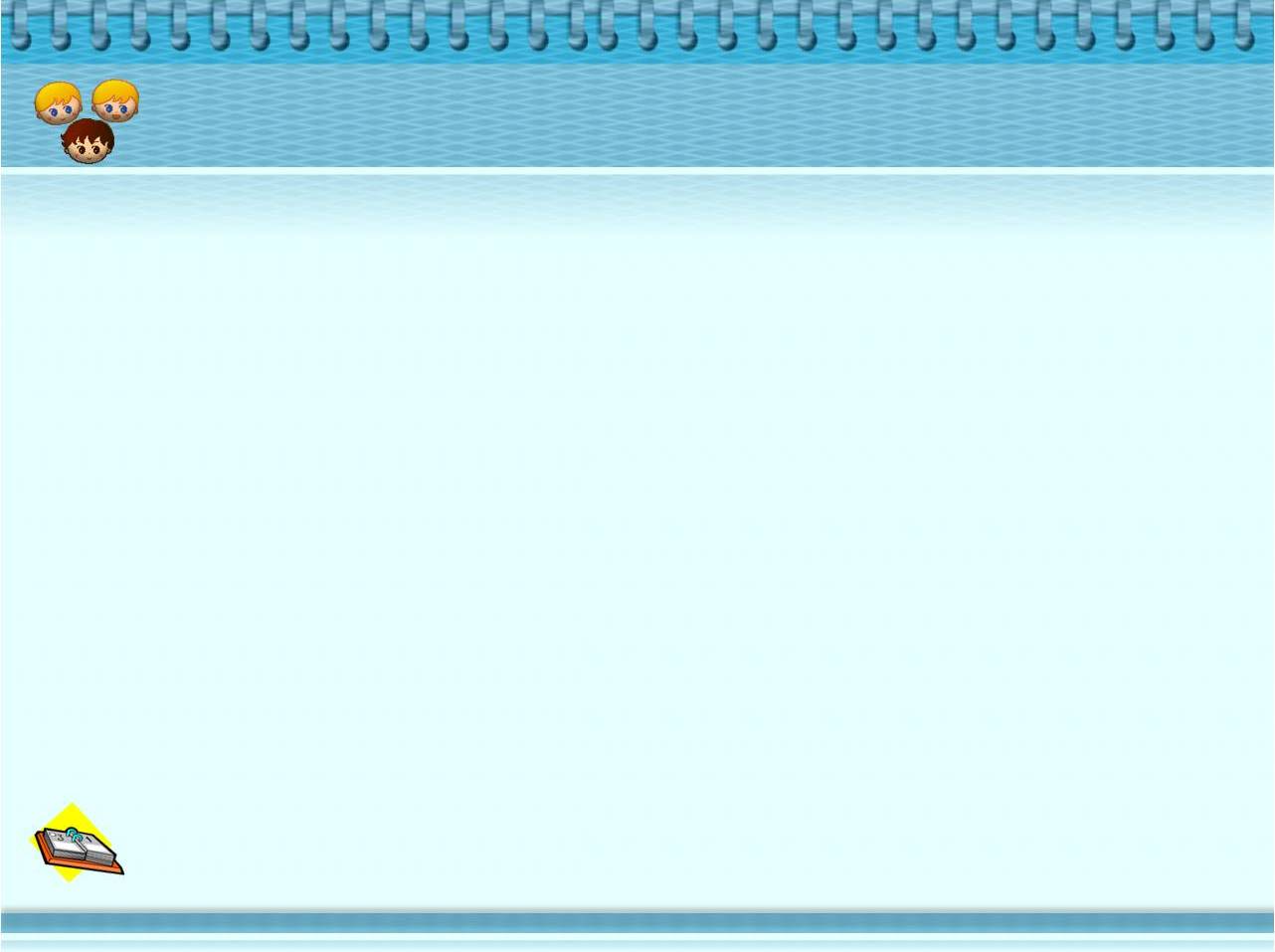 нерпа
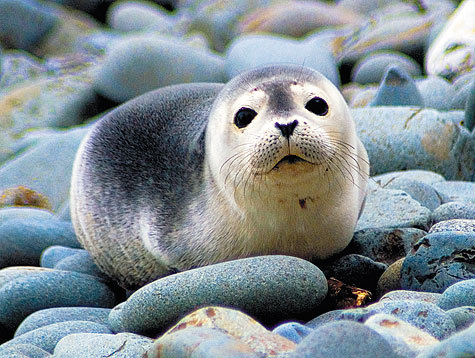 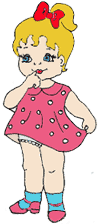 Уникальное животное – байкальская нерпа
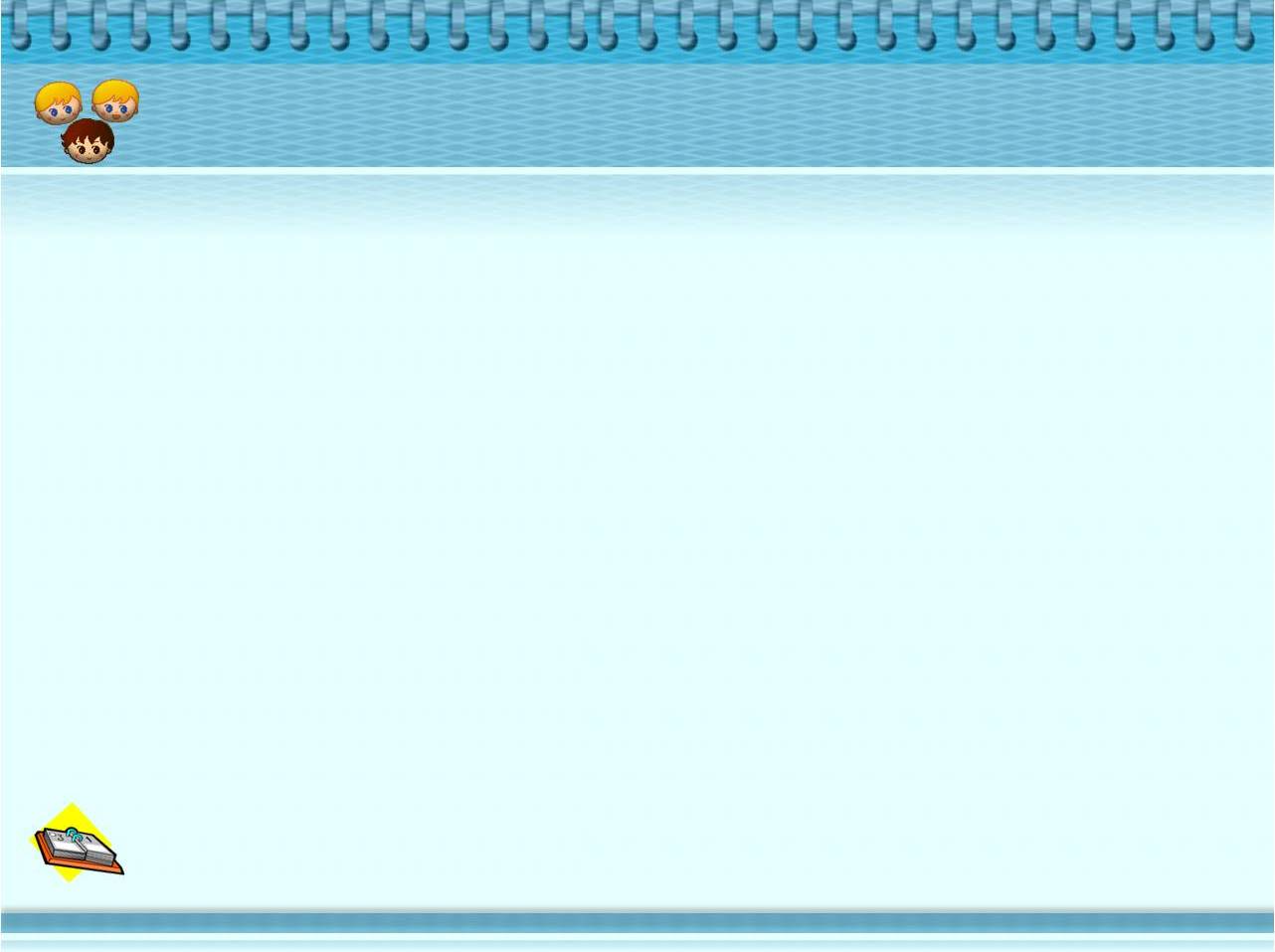 ? ? ?
Кто  ещё лишний?
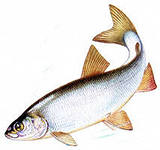 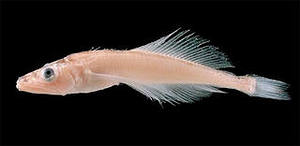 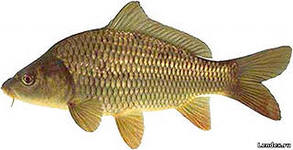 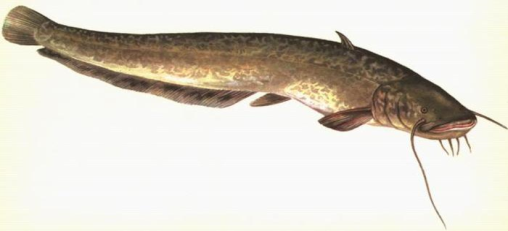 голомянка
карп
сиг
налим
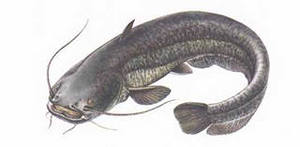 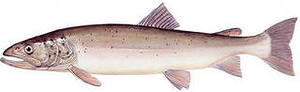 таймень
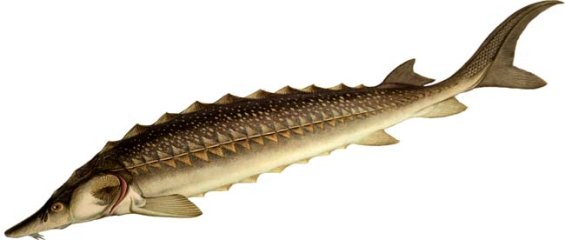 сом
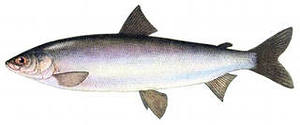 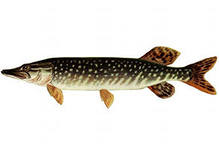 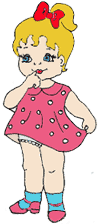 омуль
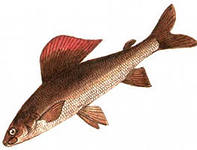 осетр
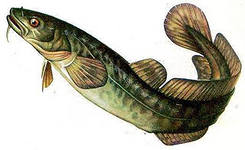 щука
налим
налим
хариус
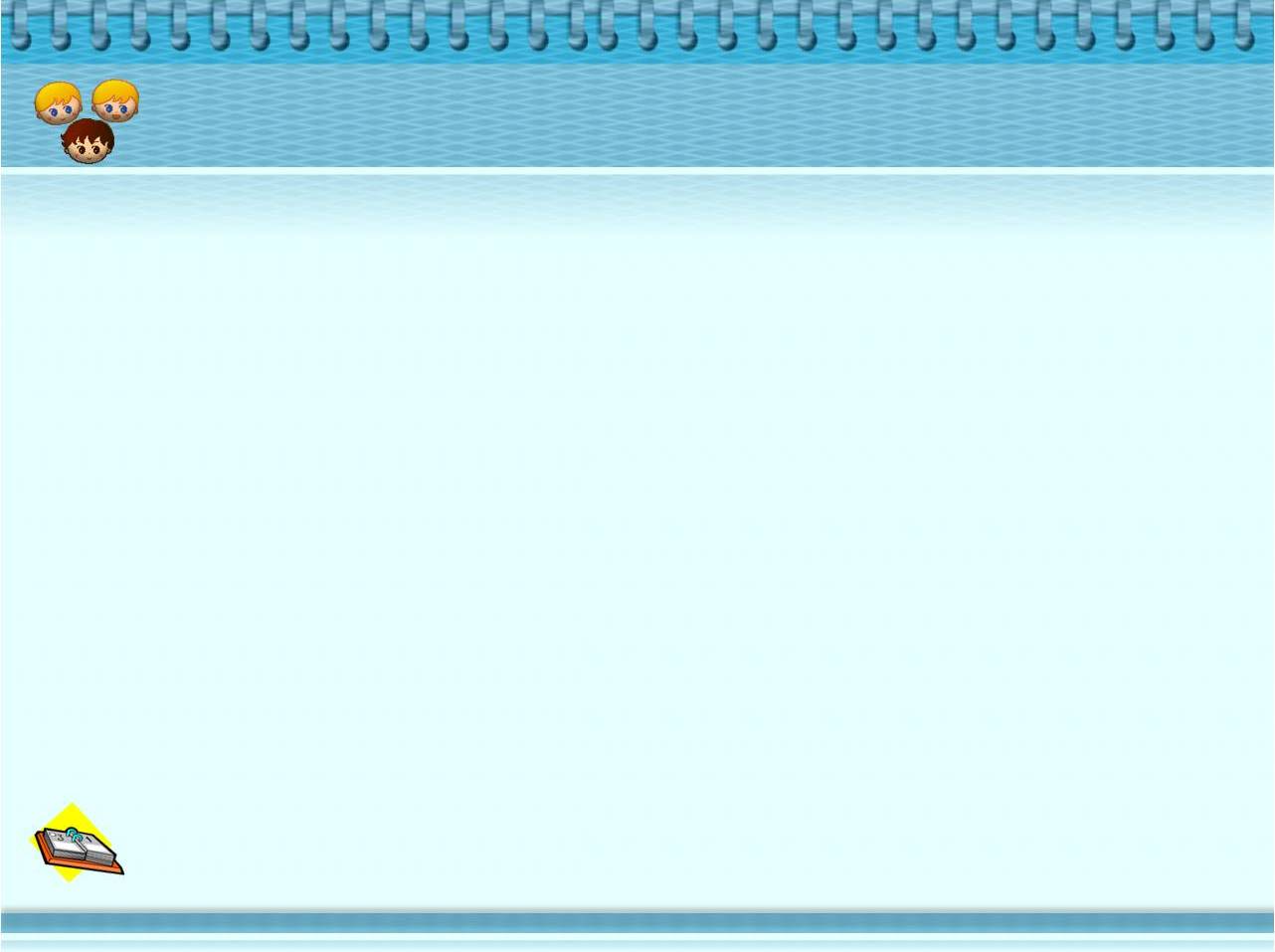 голомянка
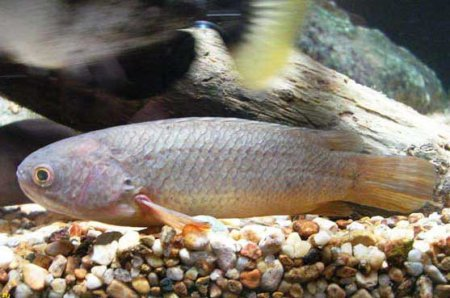 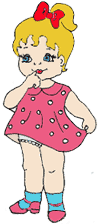 Живородящая рыба – голомянка.
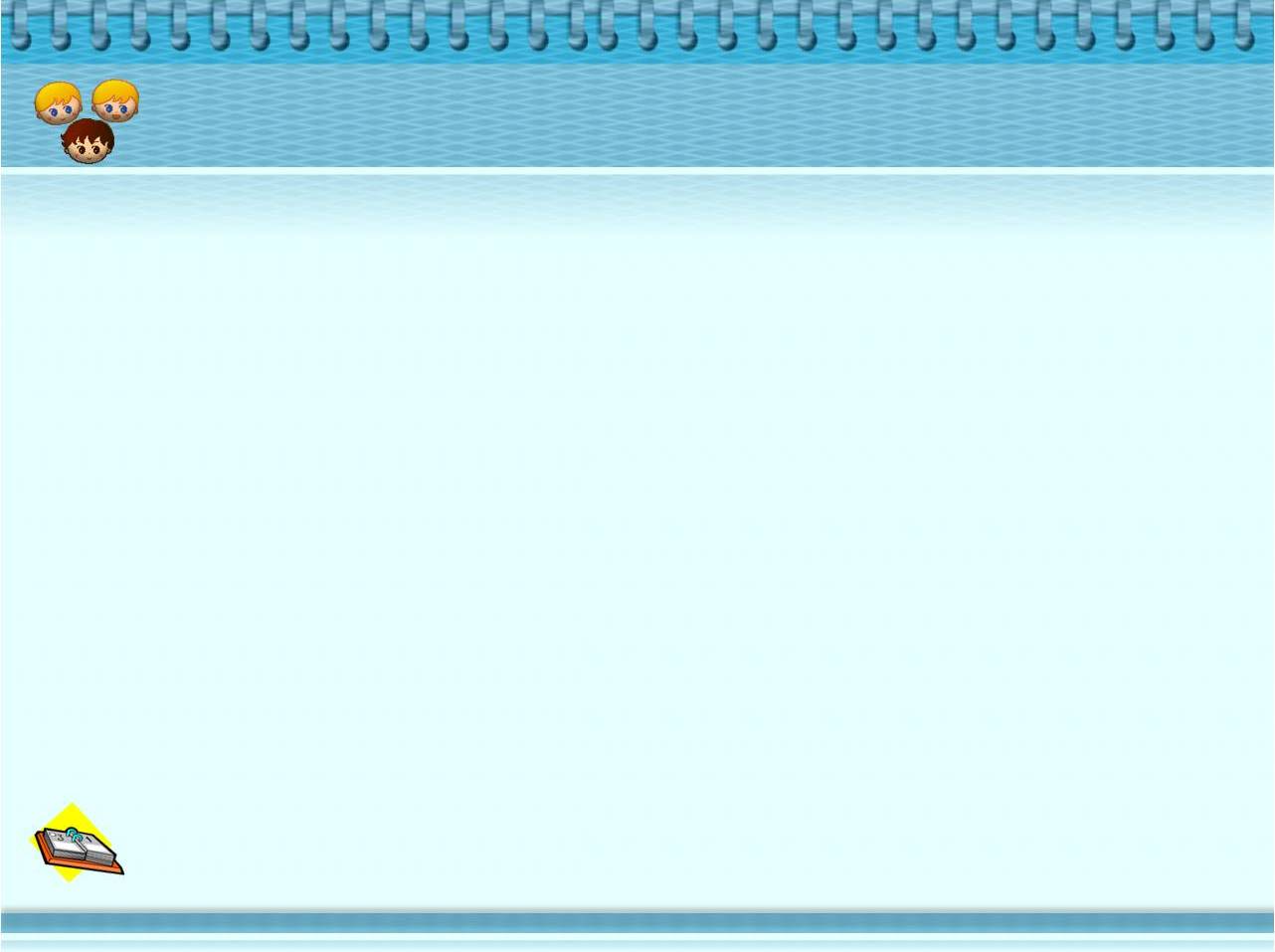 Самая многочисленная рыба?
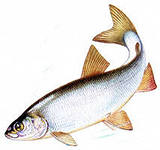 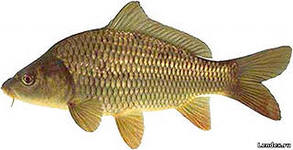 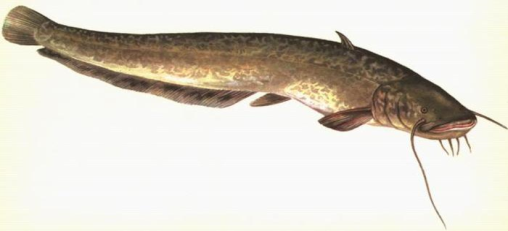 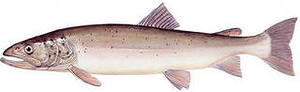 карп
налим
сиг
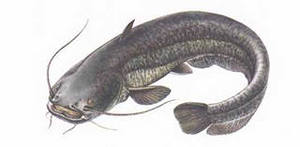 таймень
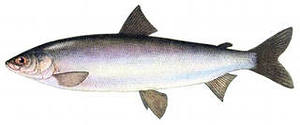 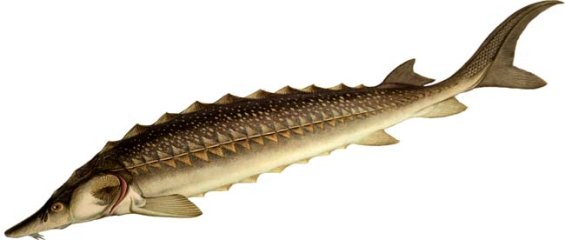 сом
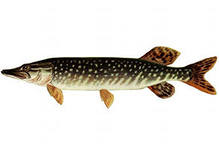 осетр
омуль
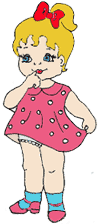 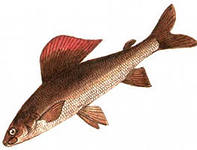 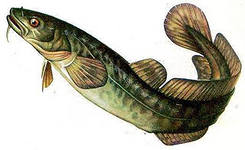 щука
налим
налим
хариус
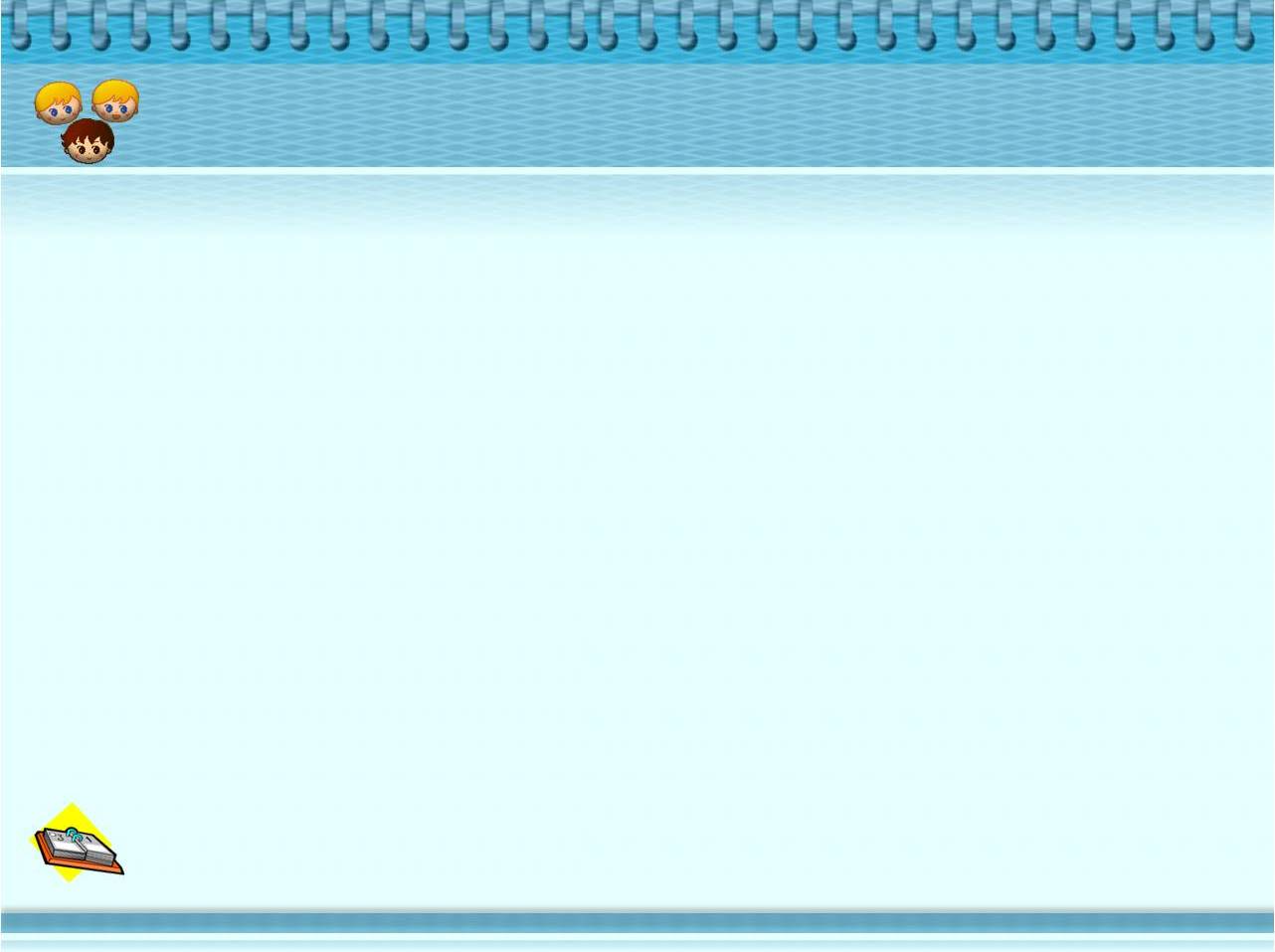 Омуль
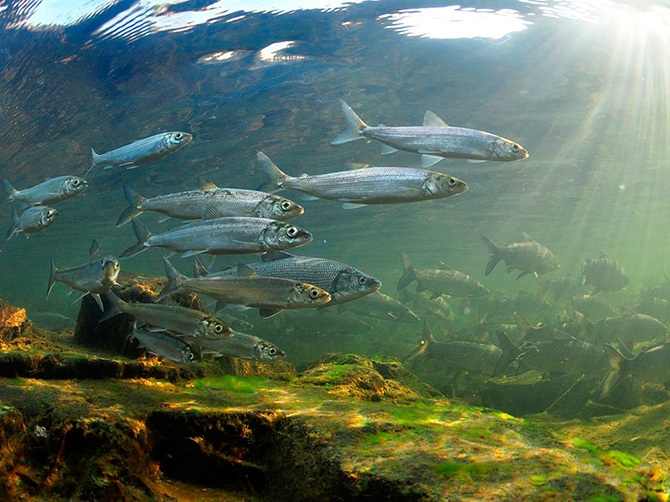 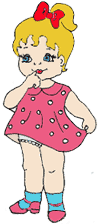 Самая многочисленная рыба – байкальский омуль
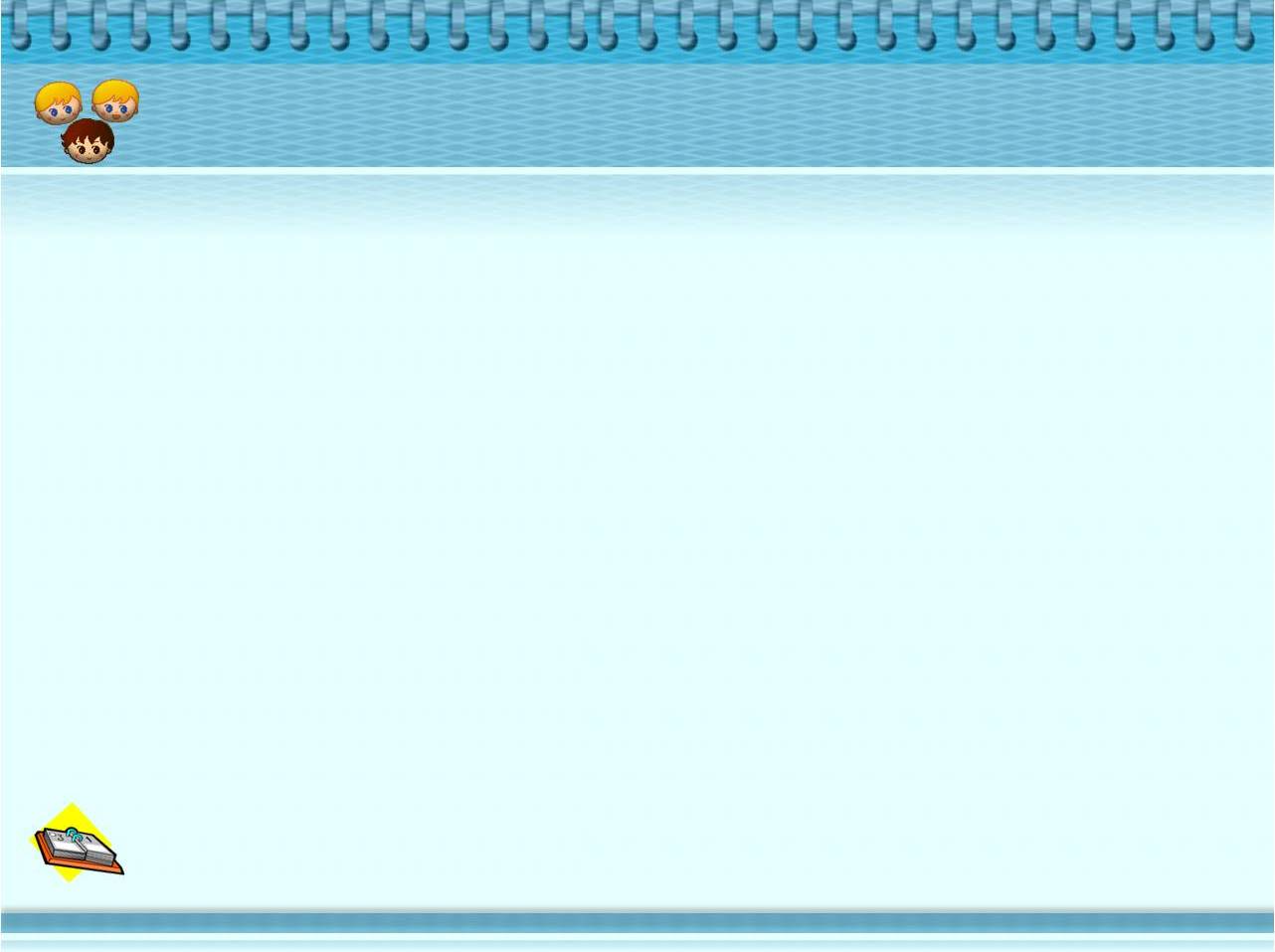 Группа лососевых?
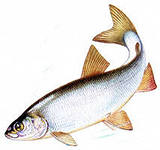 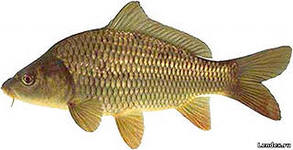 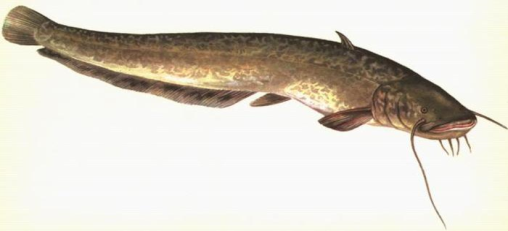 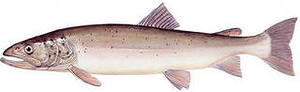 карп
налим
сиг
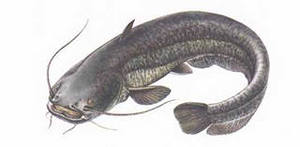 таймень
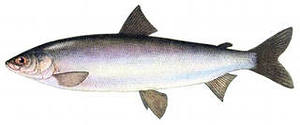 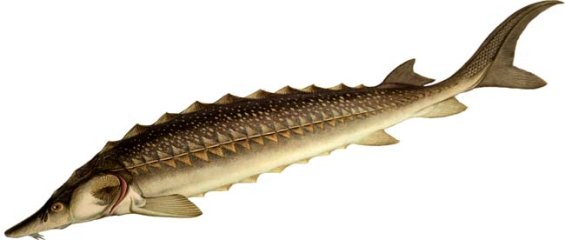 сом
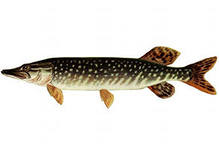 осетр
омуль
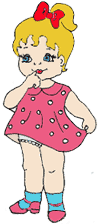 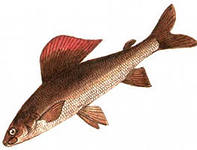 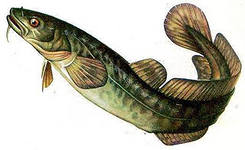 щука
налим
налим
хариус
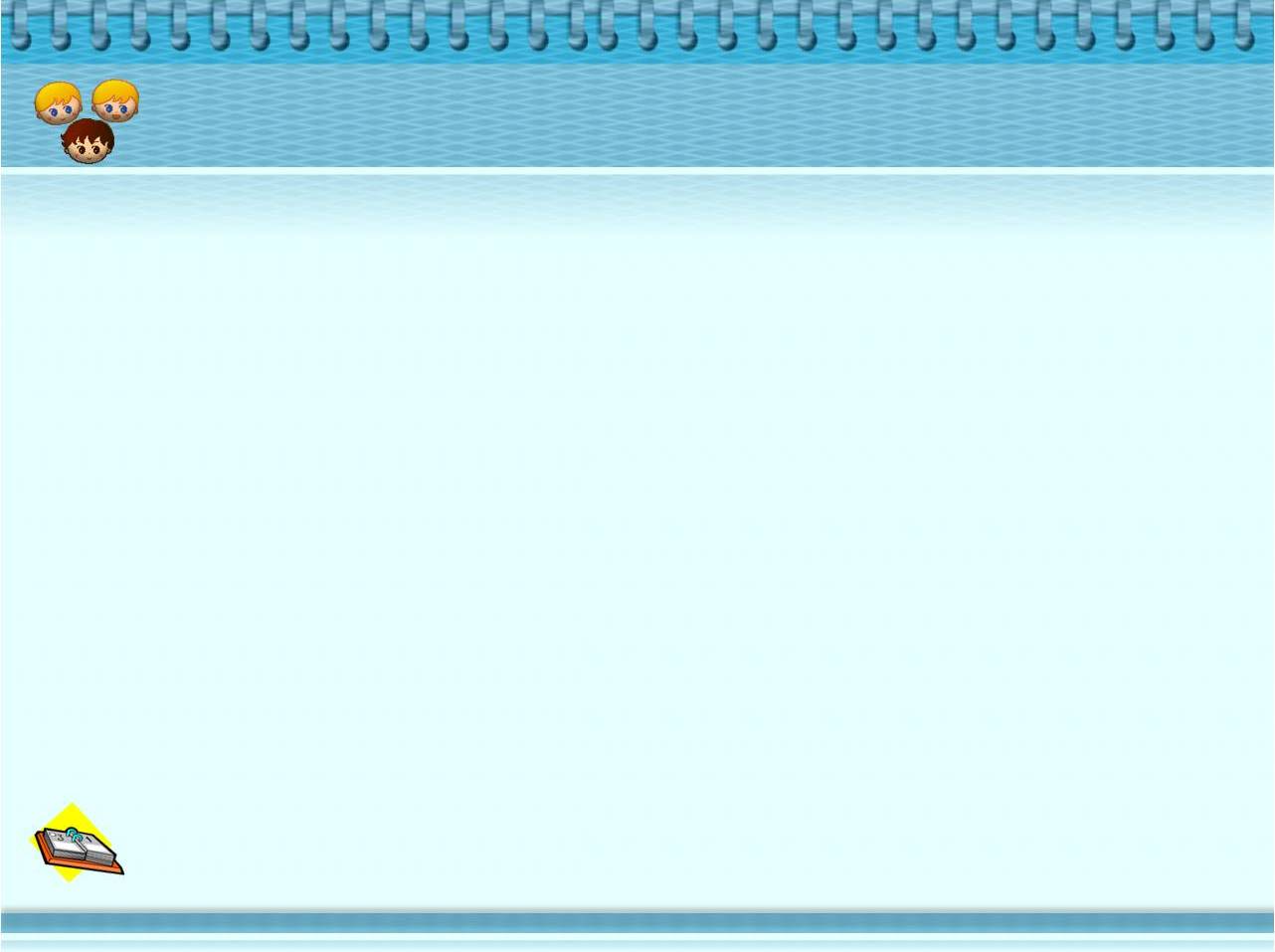 Хариус,  сиг, таймень
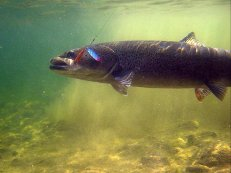 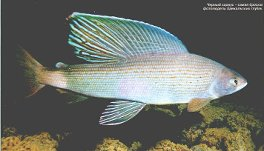 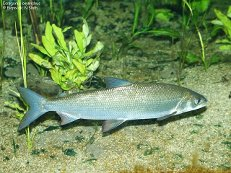 хариус
таймень
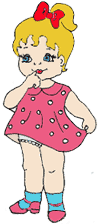 сиг
Нерест лосося проходит в реках с бурным течением
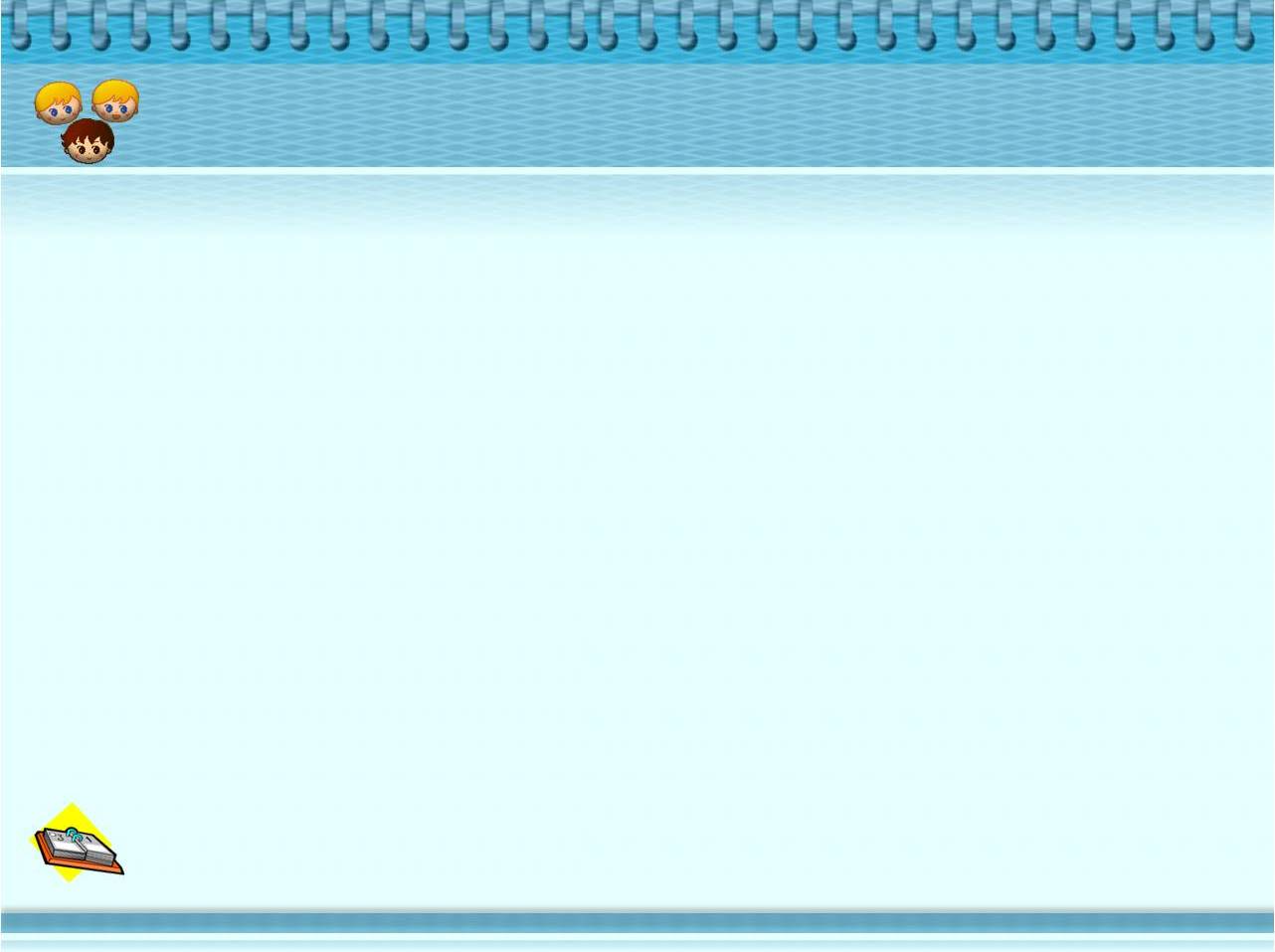 Группа осетровых?
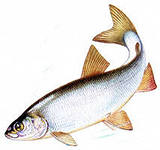 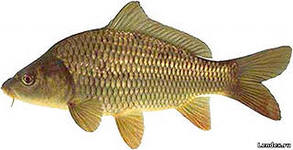 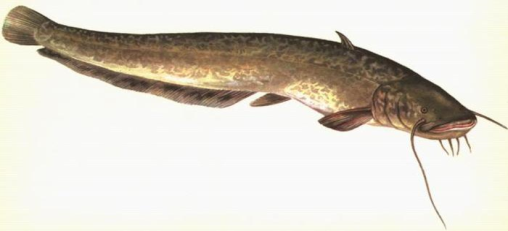 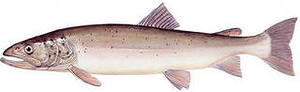 карп
налим
сиг
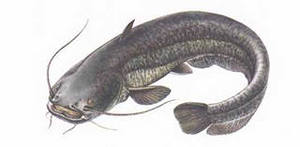 таймень
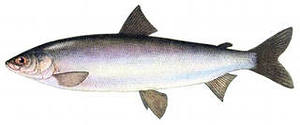 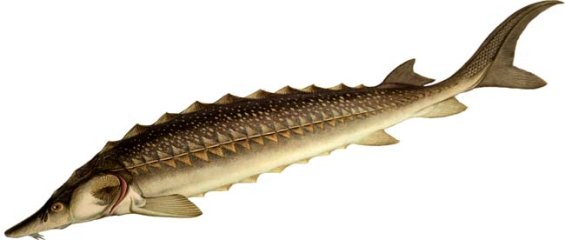 сом
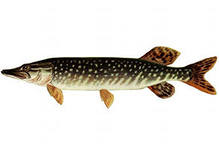 осетр
омуль
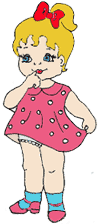 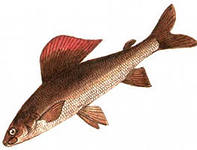 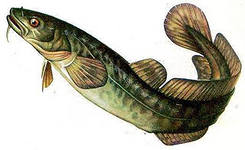 щука
налим
налим
хариус
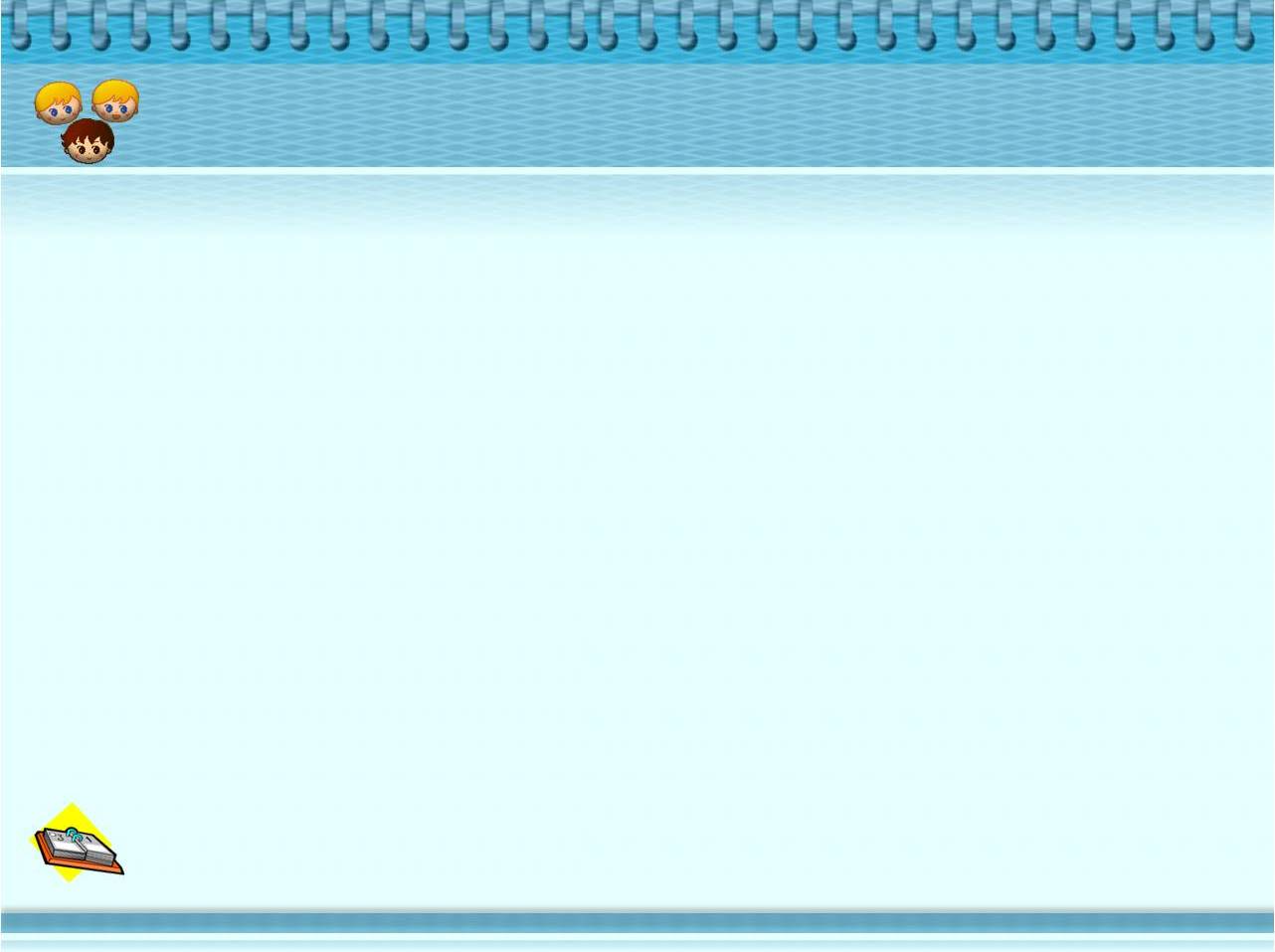 Осётр
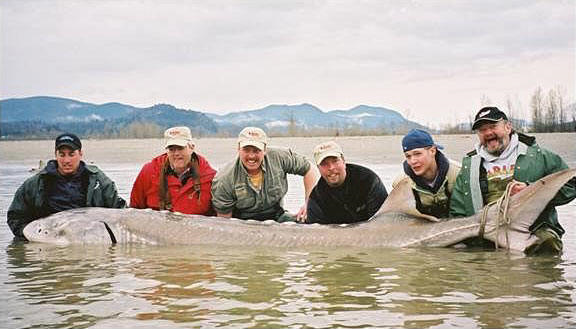 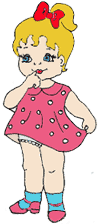 Довольно крупная рыба. Икра чёрная.
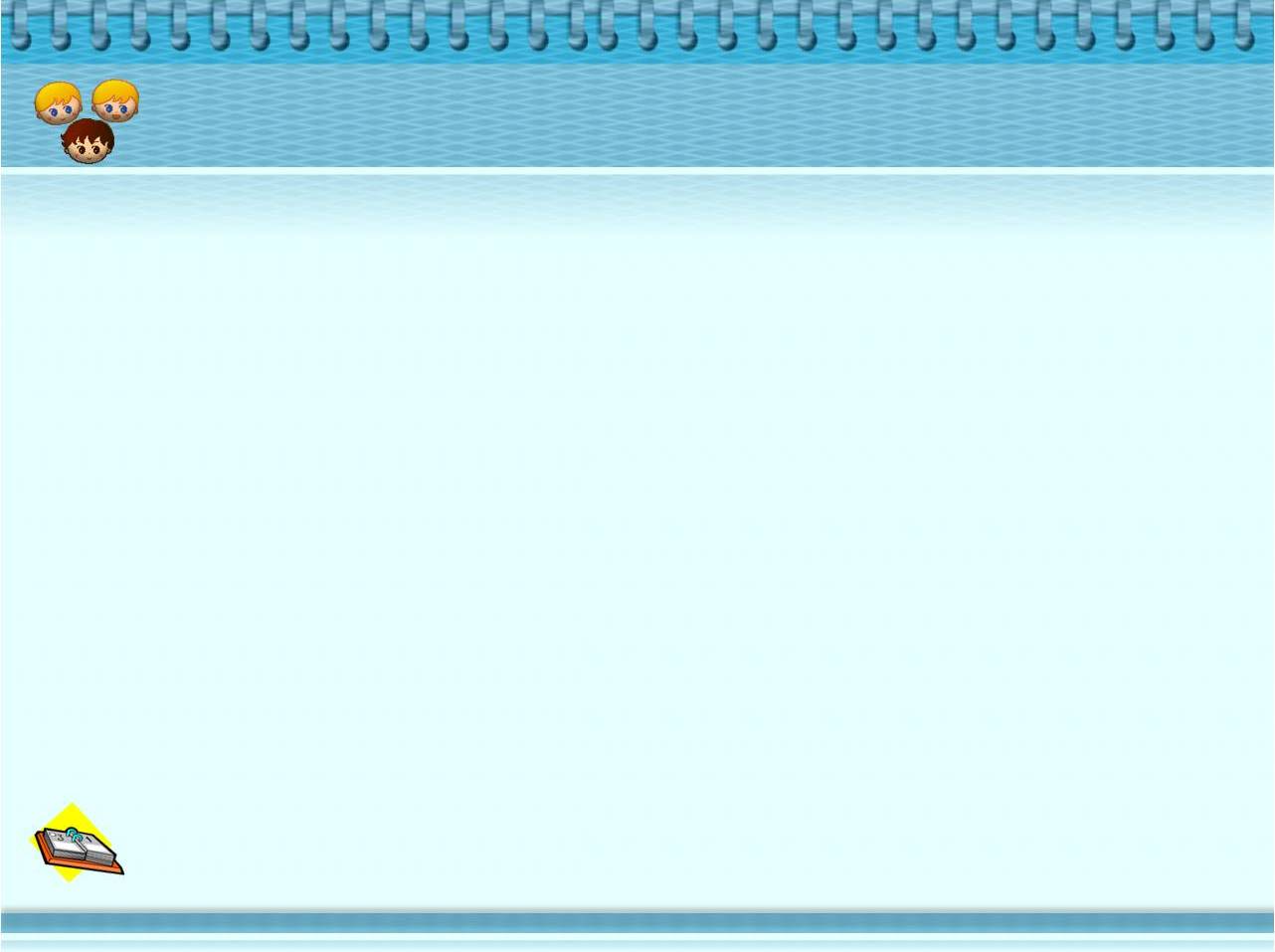 Простые рыбы
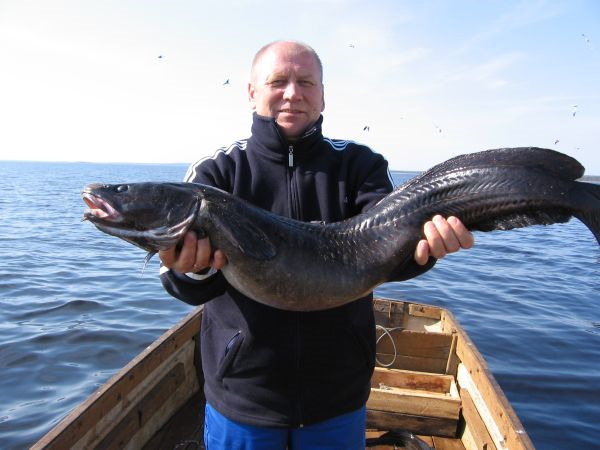 Налим, сом,  щука
карп, карась, окунь.
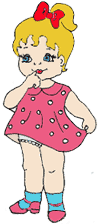 Налим – выловленный в Байкале.
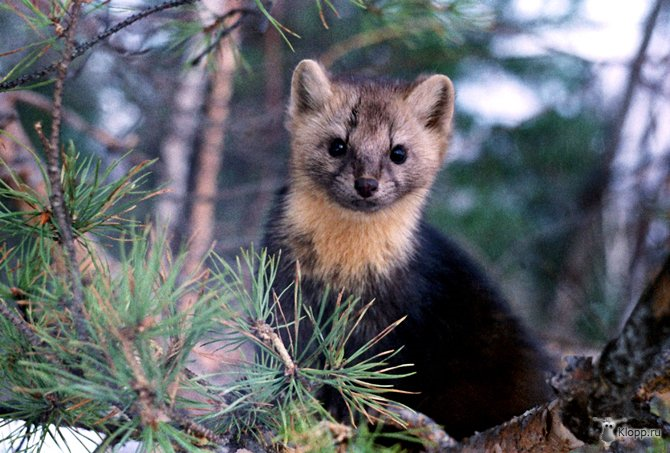 Более2600 видов животных
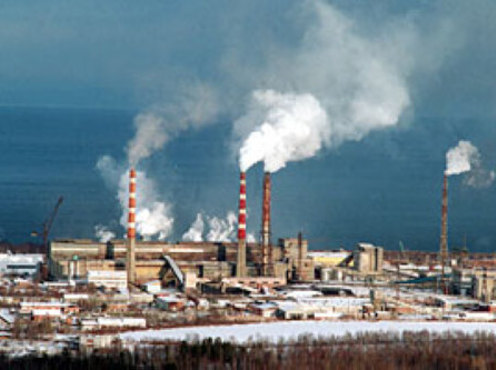 Байкальский целлюлозный комбинат
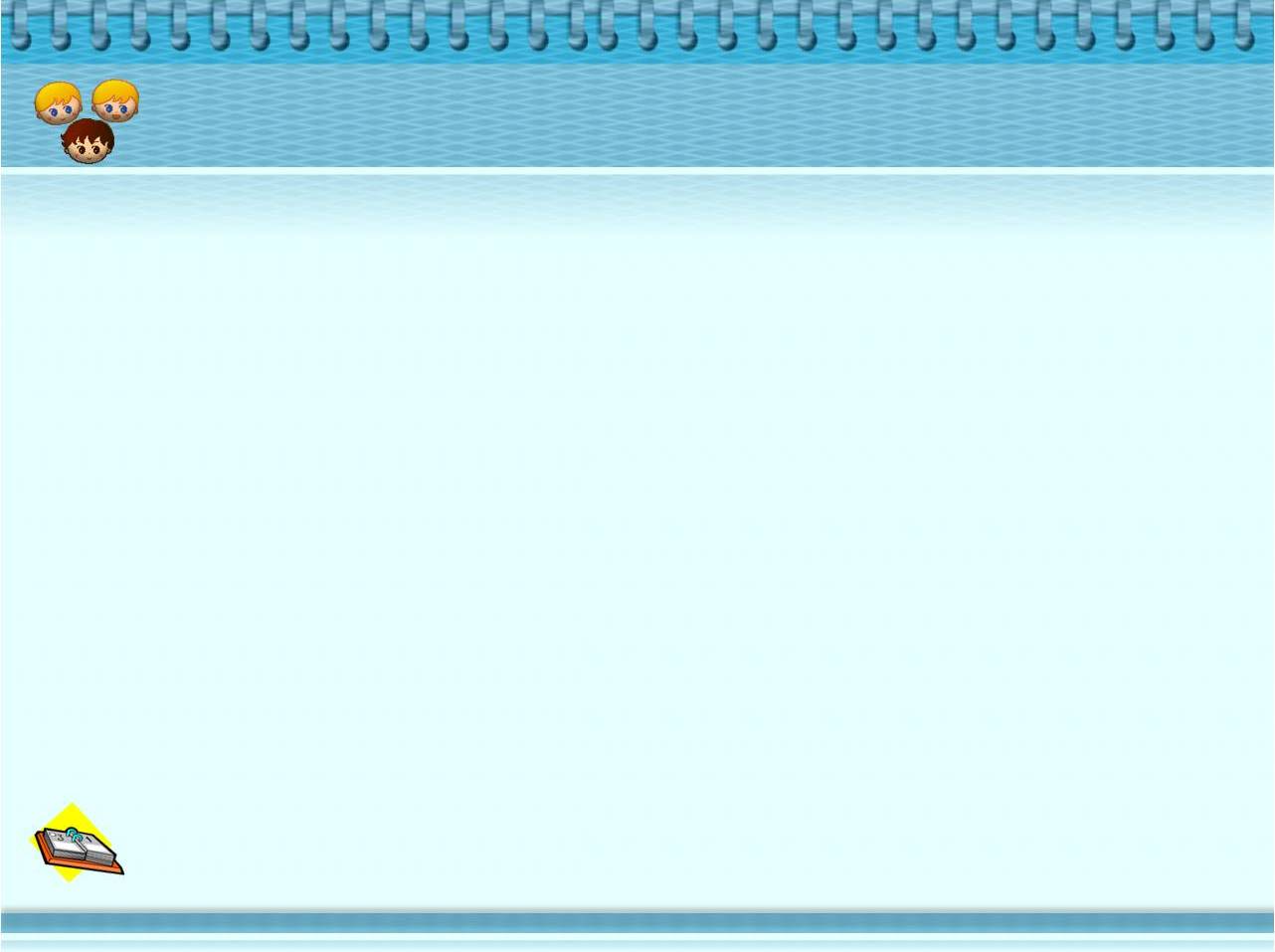 Что хорошо? Что плохо?
Рабочие места людям,   производство картона,   целлюлозы, грязный воздух, отравленная вода, гибель растений, гибель животных, производство бумаги, развитие города, достаток семей, вырубка тайги, изменение экологической обстановки, изменение климата.
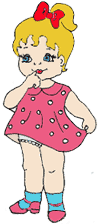 Самая многочисленная рыба – байкальский омуль
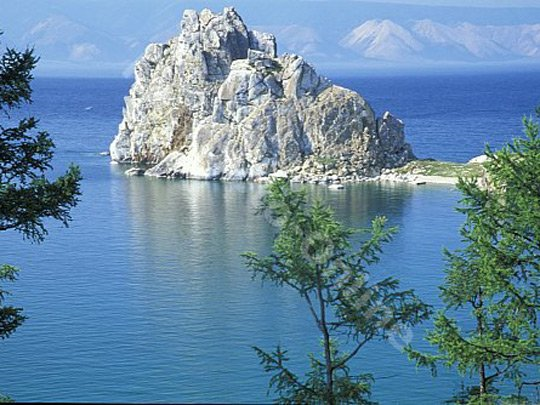 Байкал – жемчужина.
А жемчуга надо беречь!
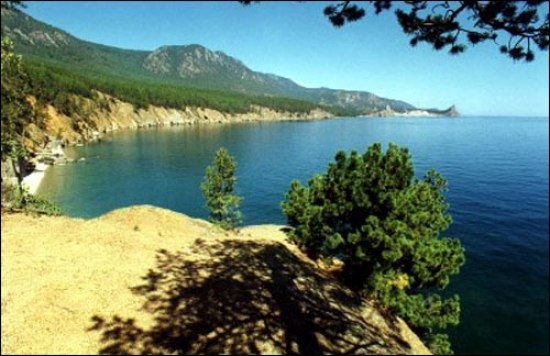 Спасибо за внимание!